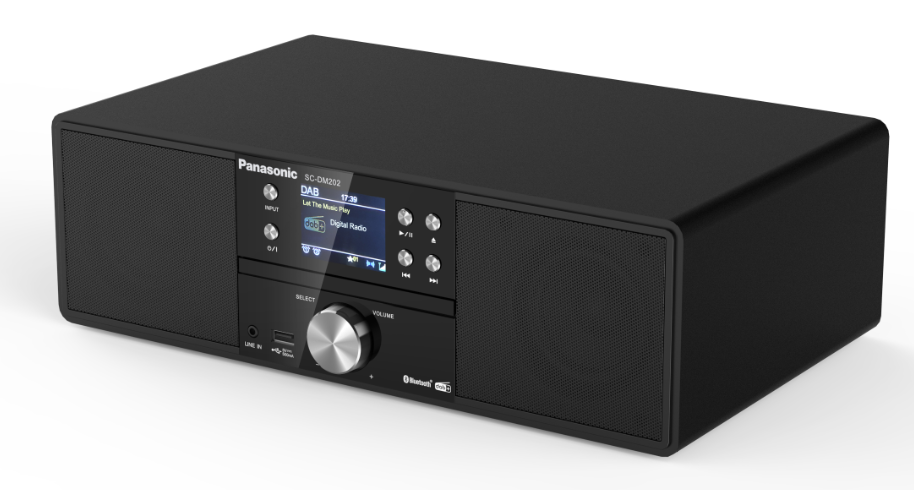 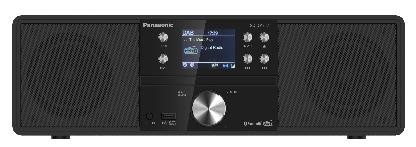 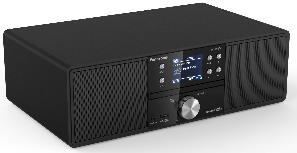 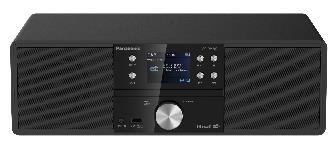 Design compatto
L’elegante impianto SC-DM202 conquista grazie al design compatto e alla pregiata lavorazione.
Goditi tutto il piacere della musica tramite CD, radio DAB+ /FM o da chiavetta USB. Ascolta i tuoi brani preferiti, podcast o la radio Internet da smartphone o tablet in modalità bluetooth. 
Grazie alle dimensioni compatte, il DM202 si adatta alla perfezione a ogni ambiente.
DM202
Microstereo compatto
Impianto compatto a 24 watt (RMS) con display a colori
Riproduzione della musica tramite bluetooth
Ampia scelta di programmi grazie alla radio digitale e VHF
Ampia varietà multimediale grazie al lettore CD e agli ingressi USB e AUX
Dimensioni compatte
Chassis di legno con frontalino in alluminio
SC-DM202EG-K | 

EAN: 5025232944279

Disponibile da giugno 2023
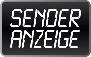 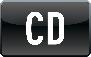 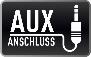 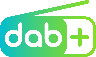 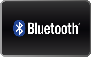 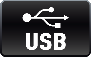 DM202
Per ulteriori informazioni: www.panasonic.de
Con riserva di modifiche tecniche. Il peso e le dimensioni sono dati indicativi. Aggiornato a: 03 / 2023